DBCP XXVI Oban, Scotland
27-30 September, 2010
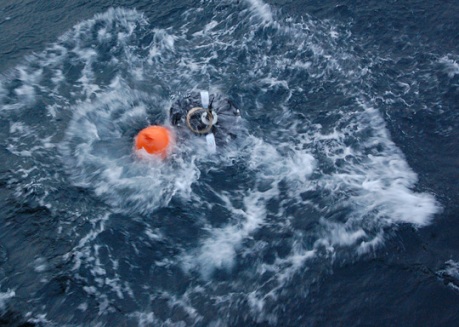 Operational Drift
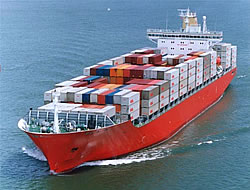 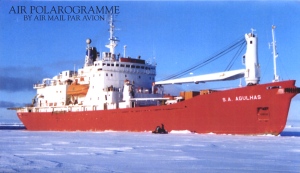 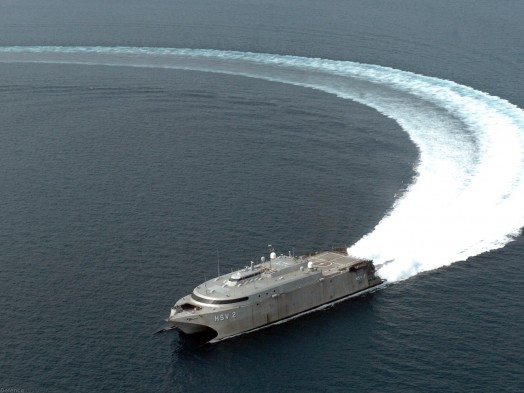 Australian Bureau of Meteorology
Meteo-France
United States Coast Guard
United States Navy
Brazilian Navy
Korea Ocean Research Division & Development Institute
National Institute of Water and Atmospheric Research of New Zealand  
South African Weather Service
Argentina Navy
Environment Canada
Sport Fishing Vessels
Ships of Opportunity
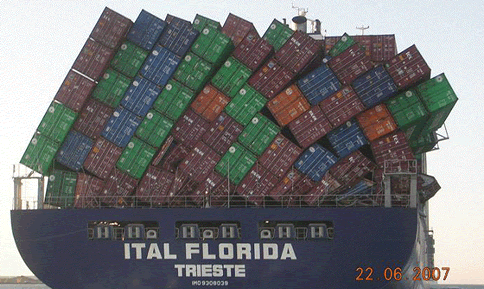 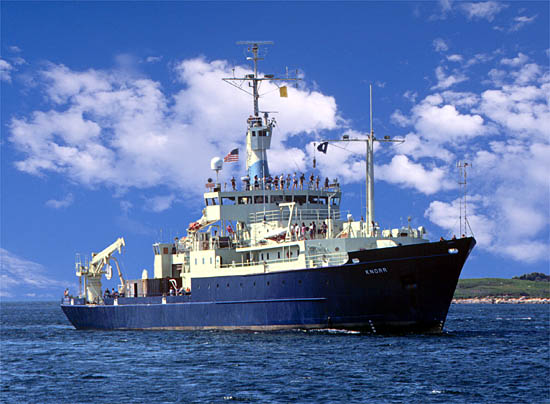 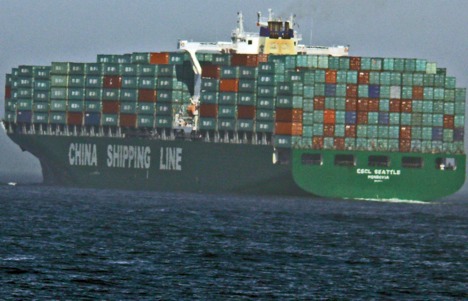 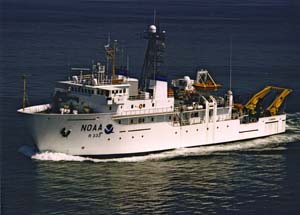 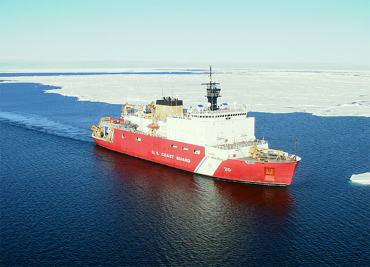 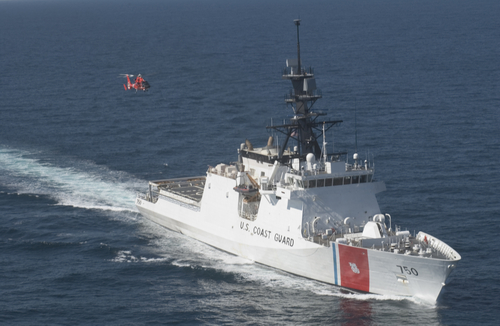 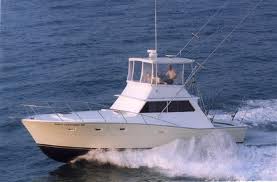 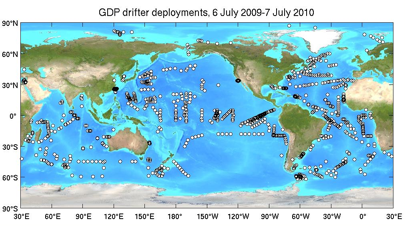 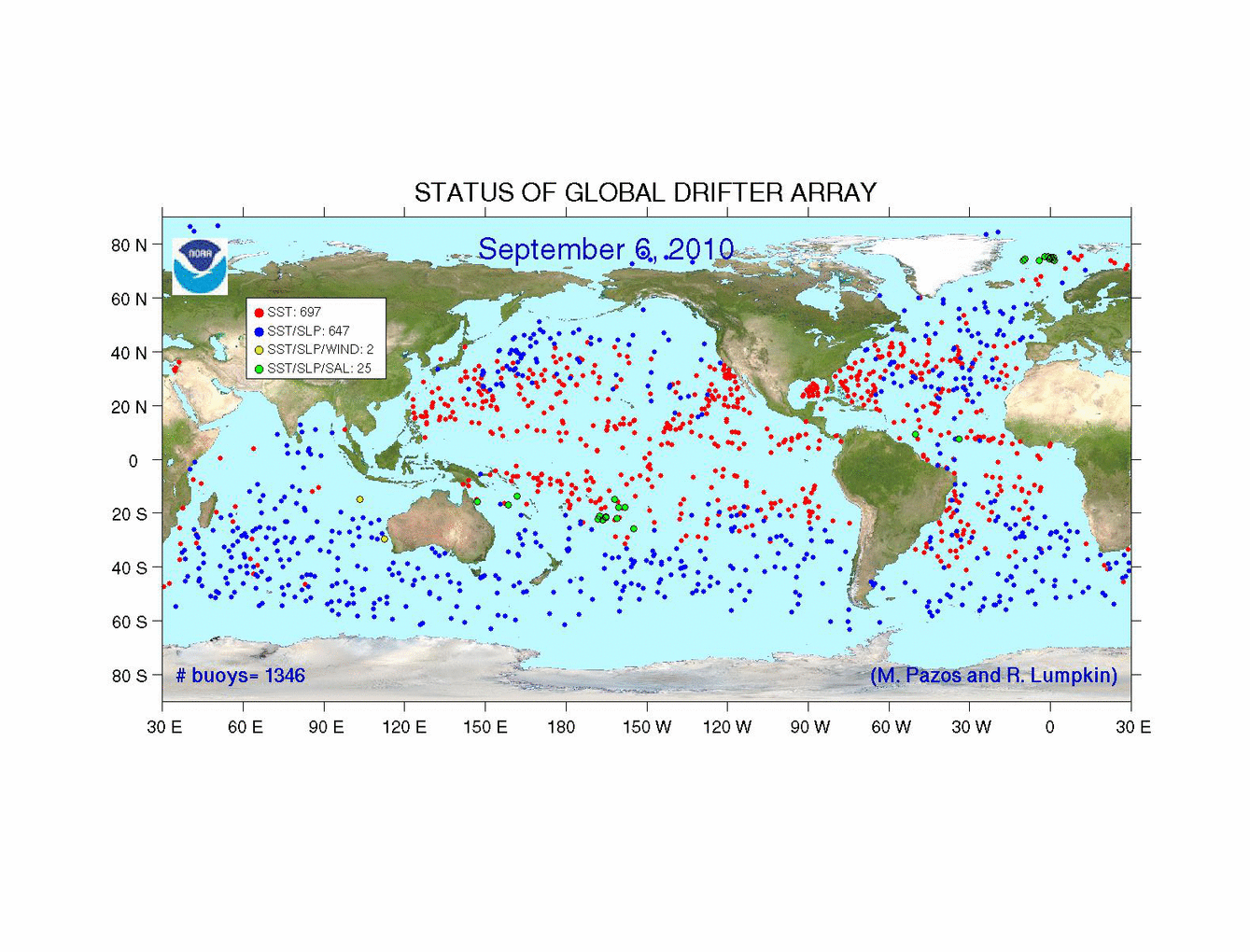 1245 Deployed
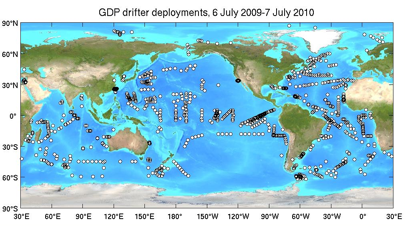 =   2011 Target Deployment Areas
Desired Future Collaborators:
National Institute of Oceanography	
Mauritius Oceanography Institute	
Japanese Agency for Marine-Earth Science and Technology
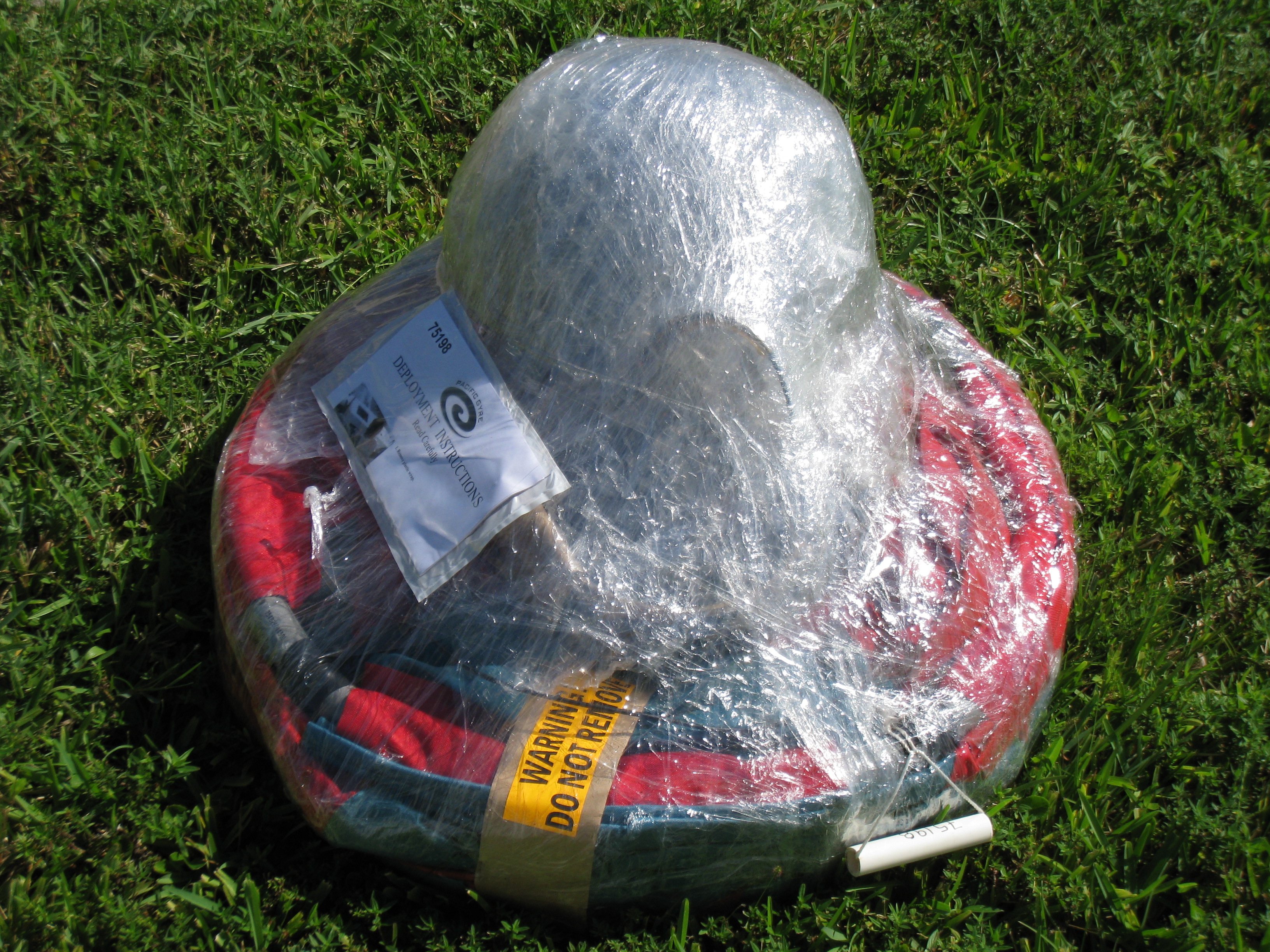 2010
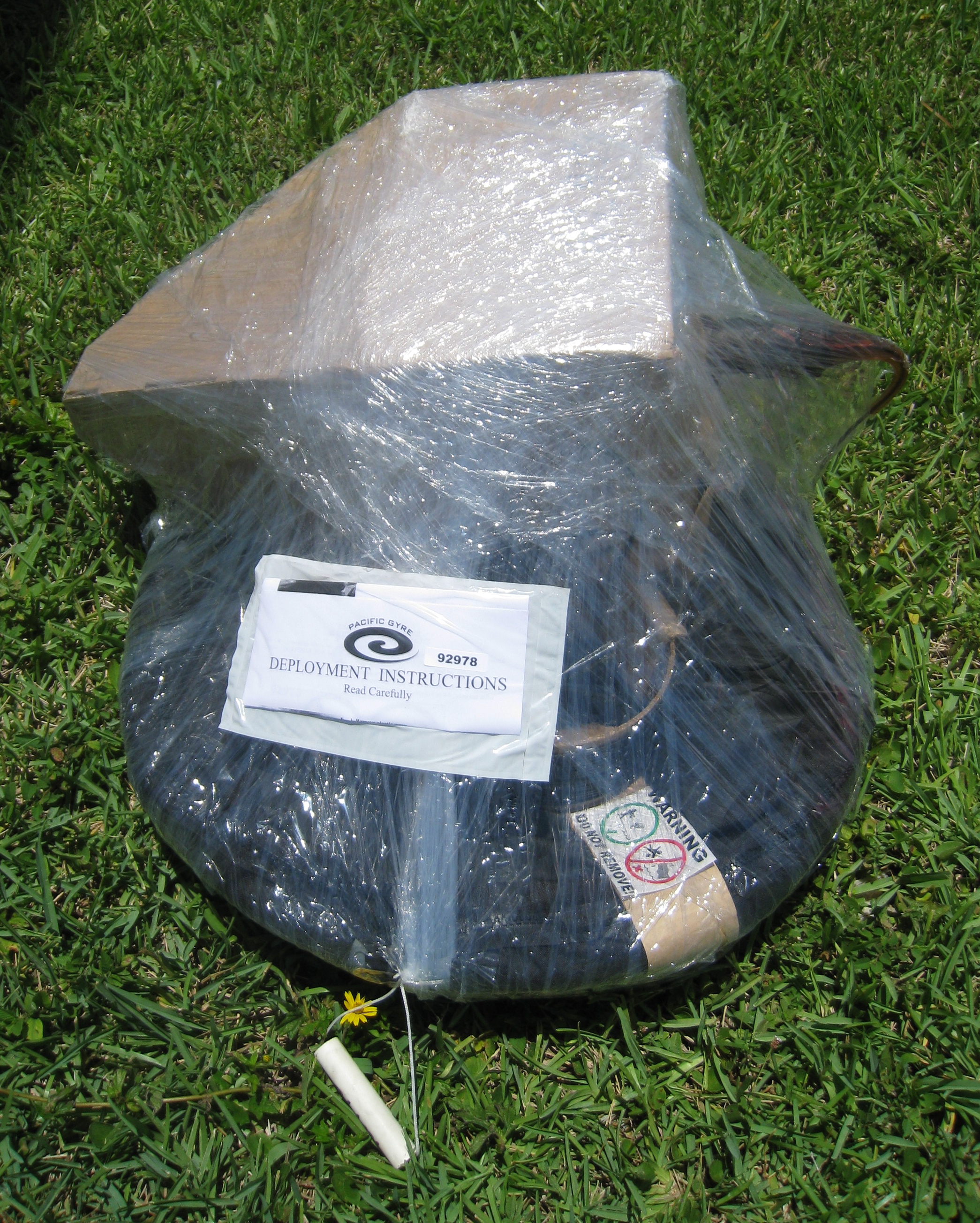 2009
Deployment Diagram
Pacific Gyre
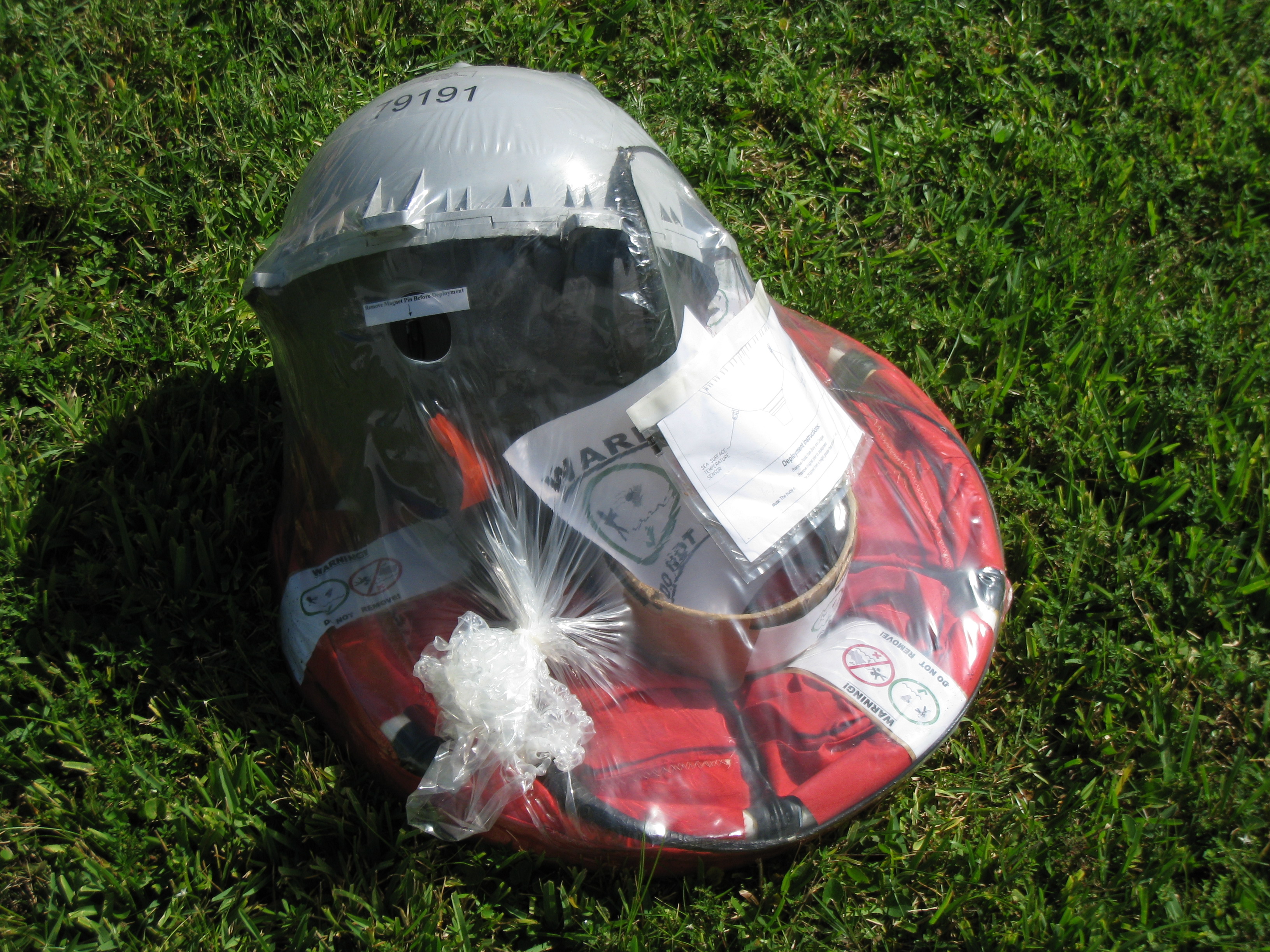 2010
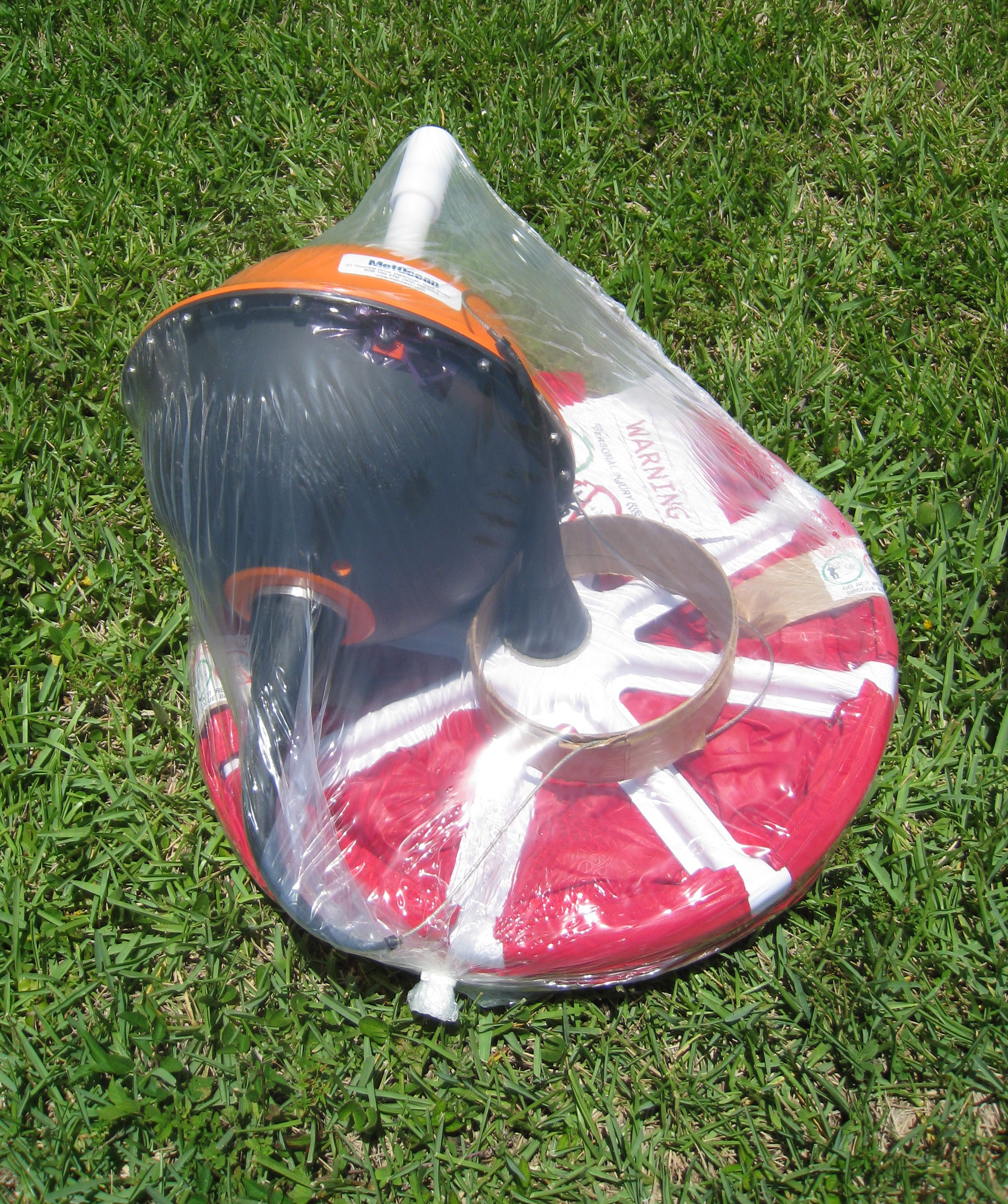 2009
Pull-Pin Activation
Metocean
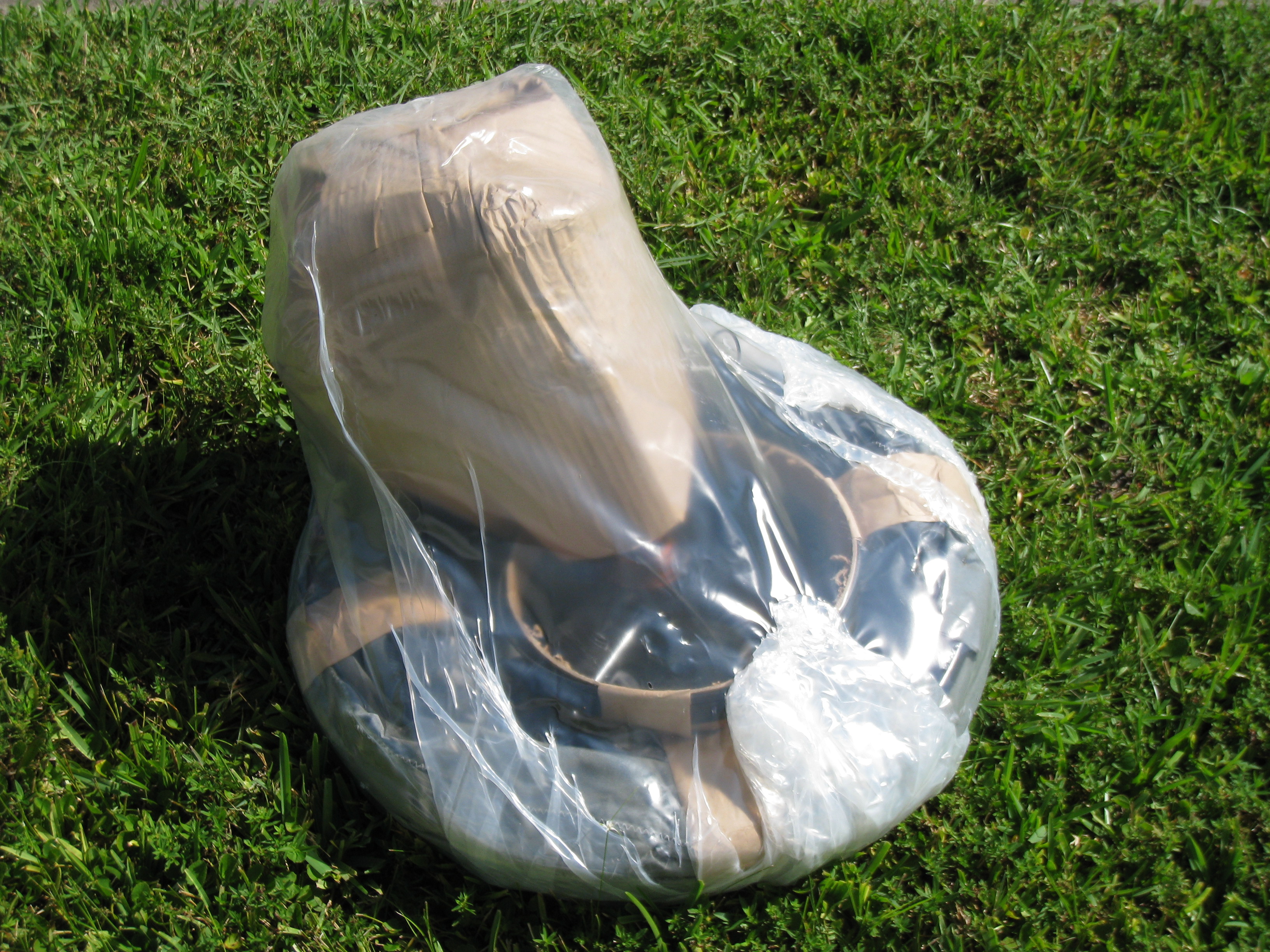 2010
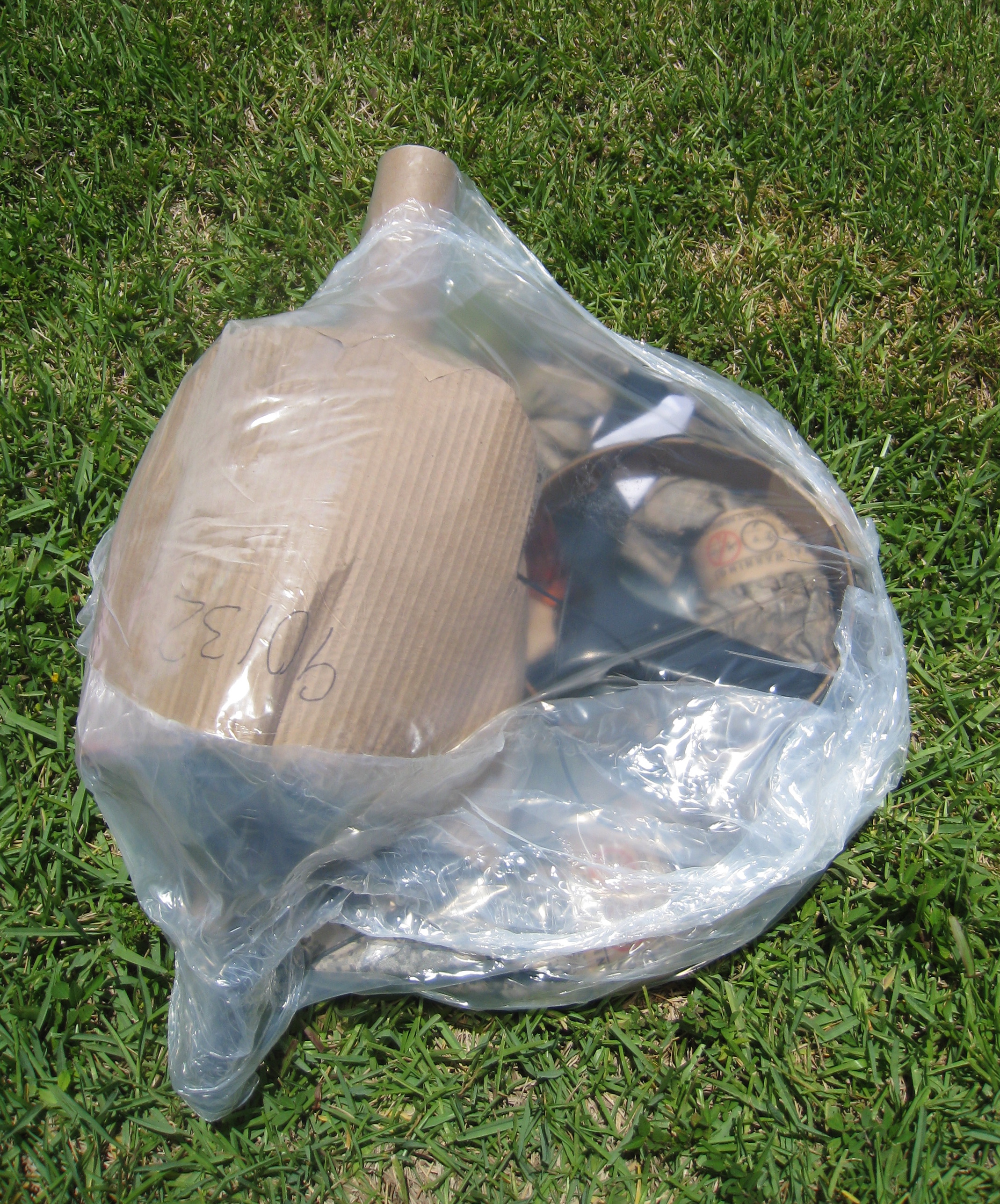 2009
Deployment Diagram
Clearwater
Technoncean
2010
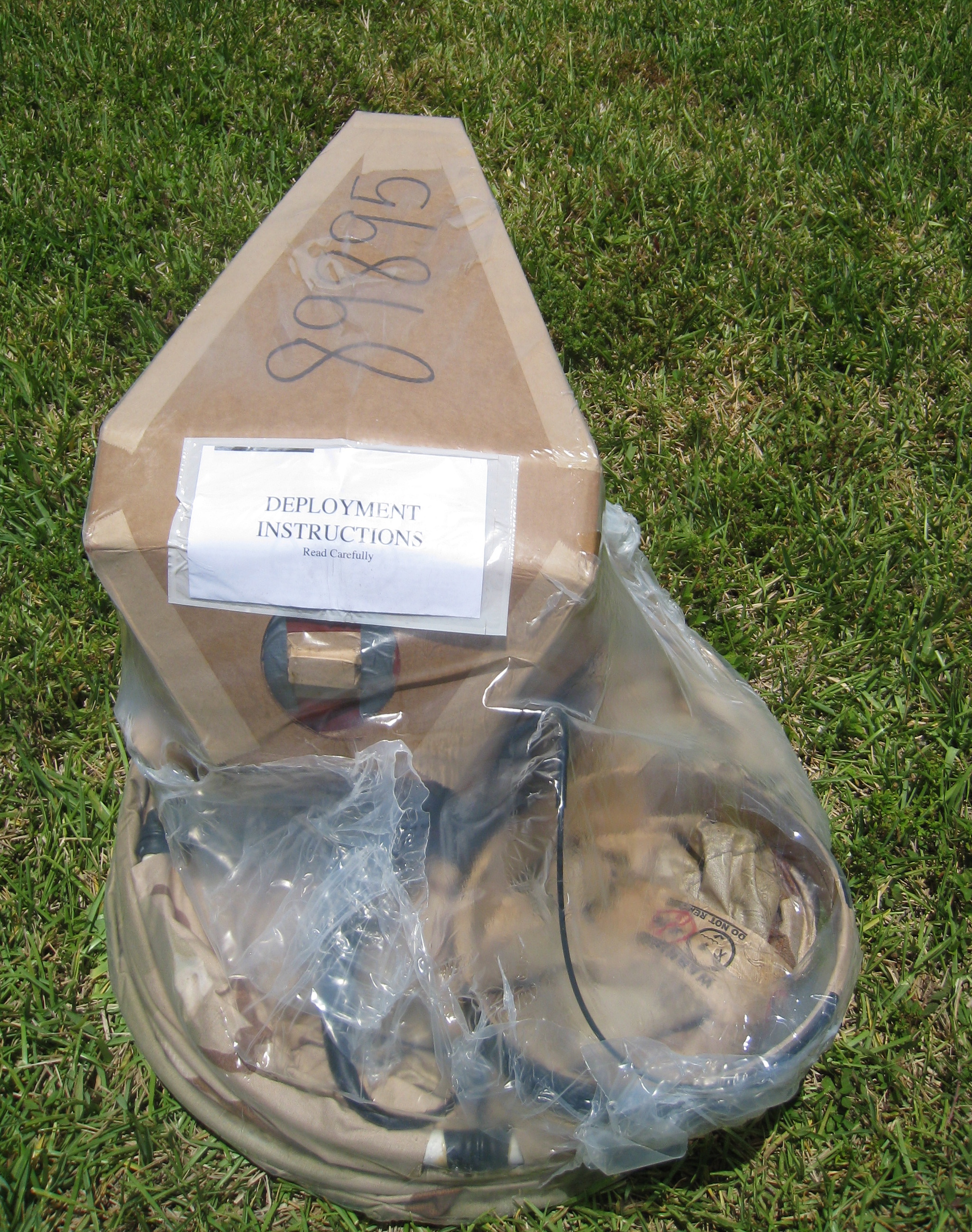 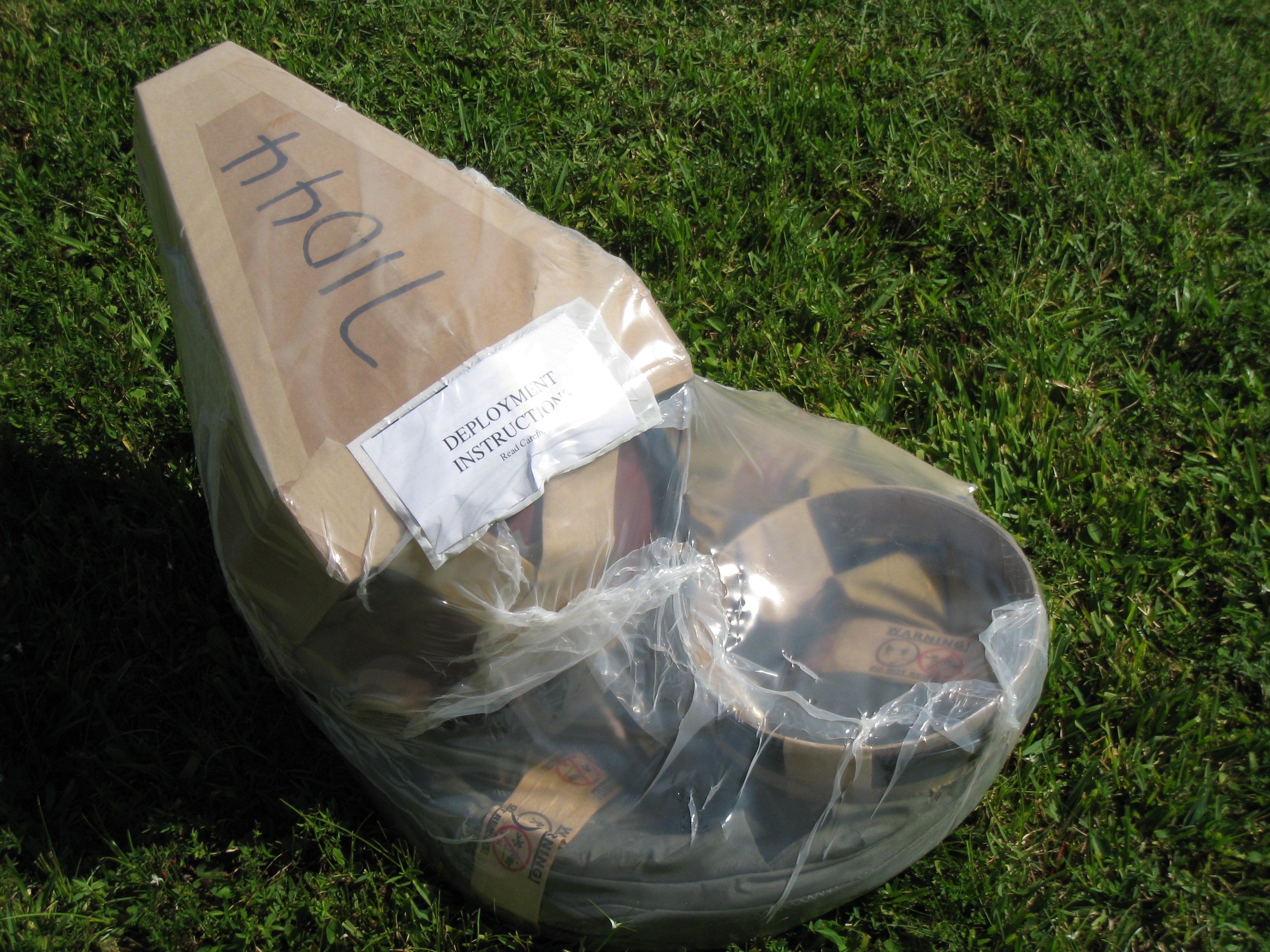 2009
Marlin-Yug
2010
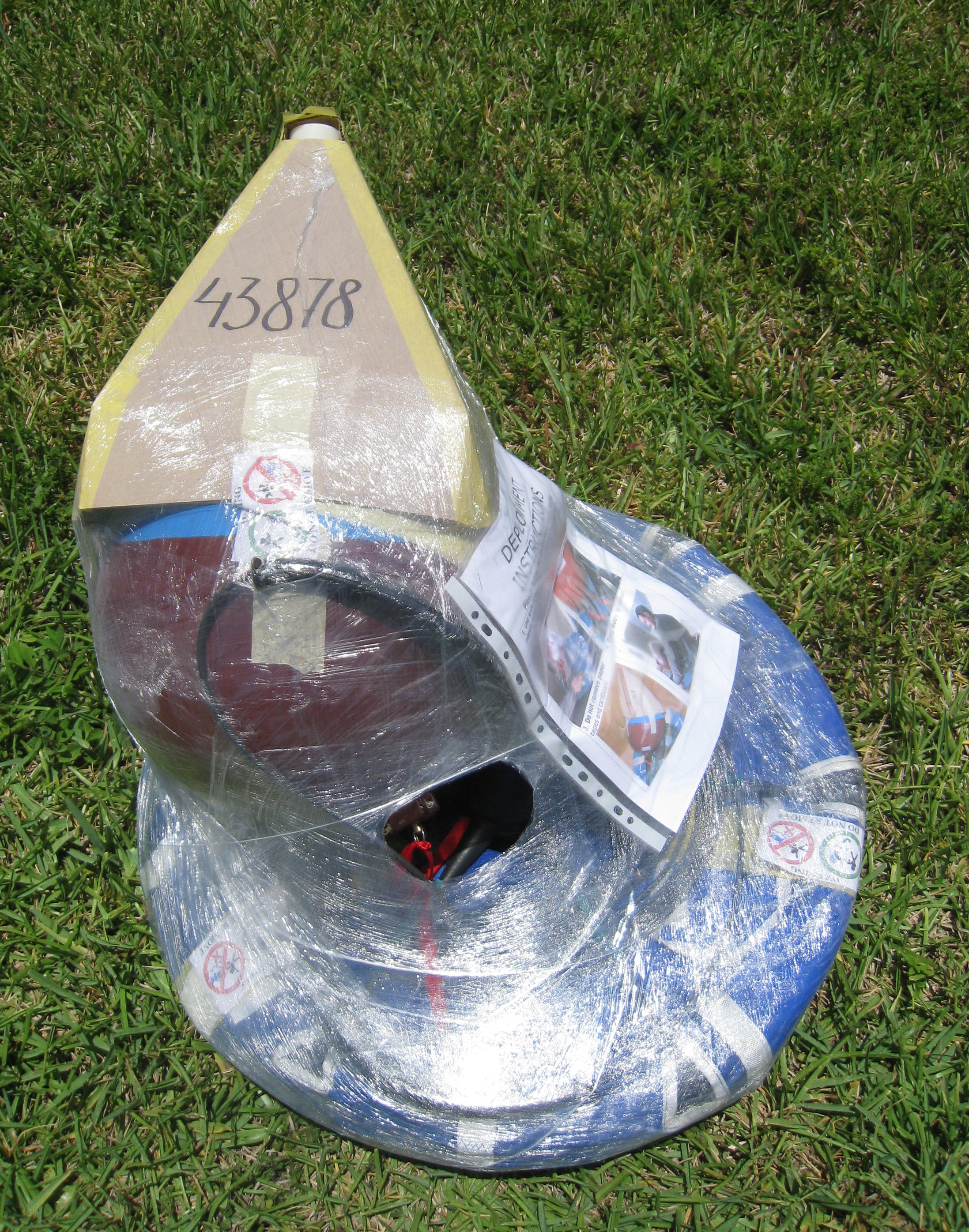 Pull-Pin Activation
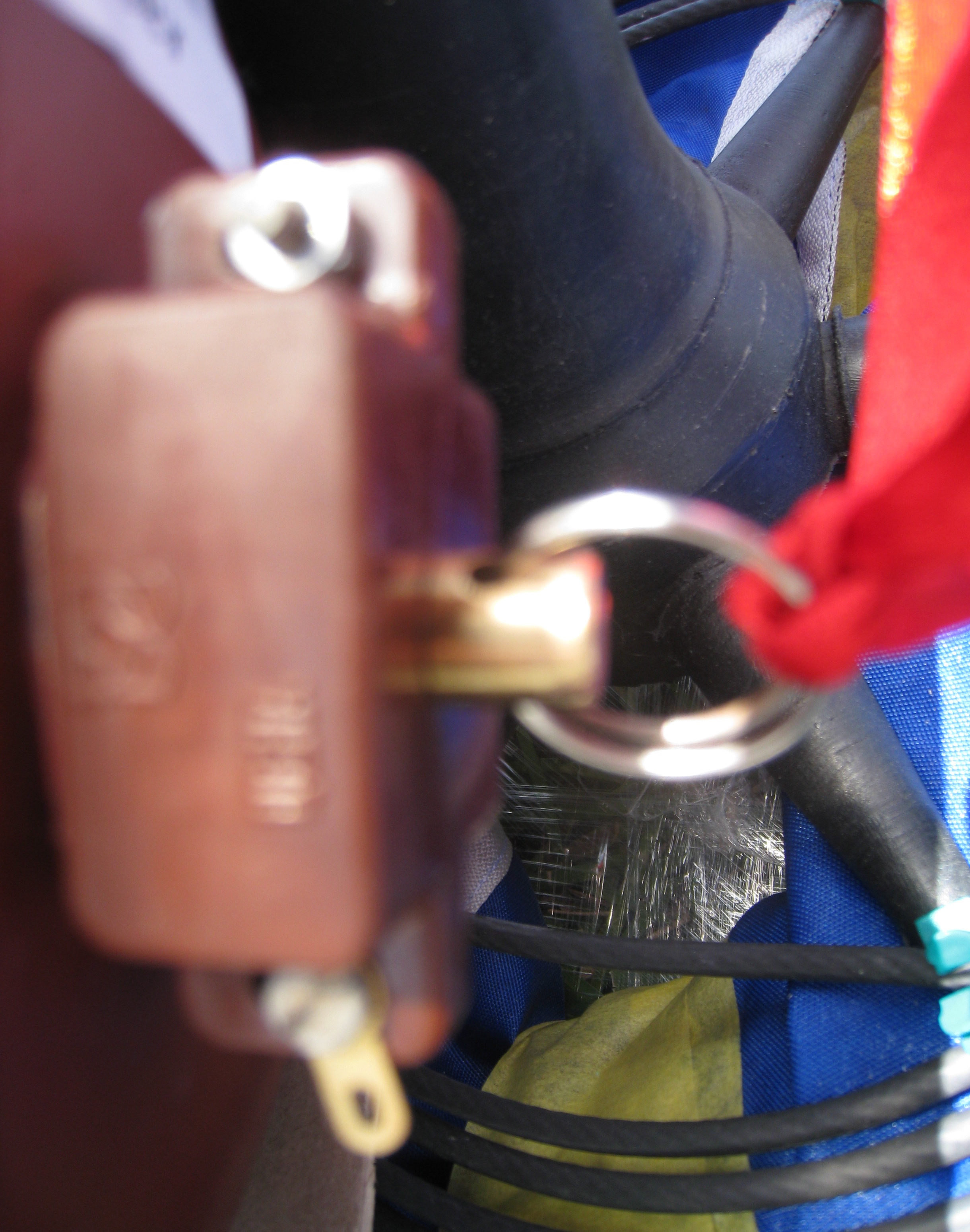 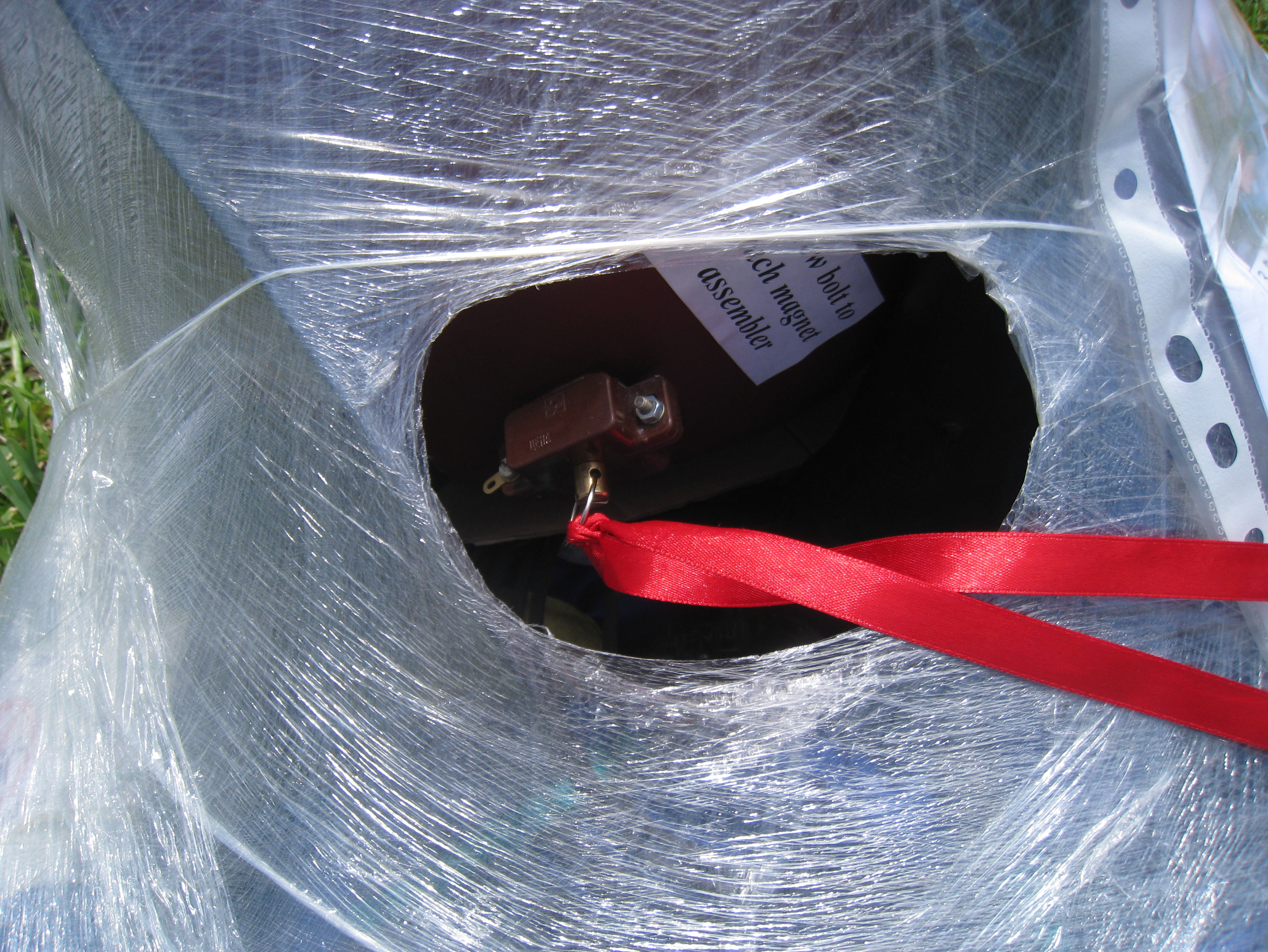 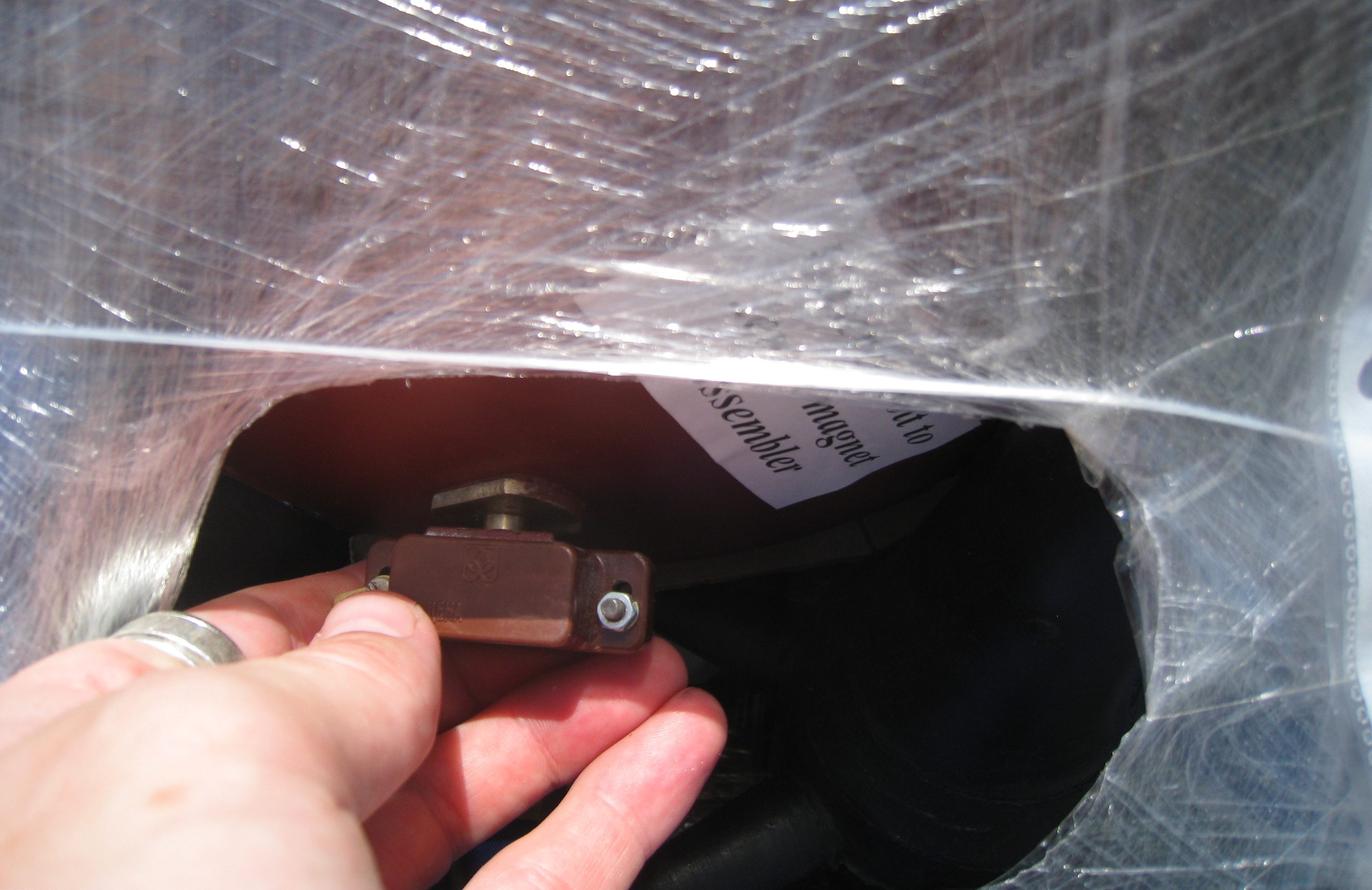 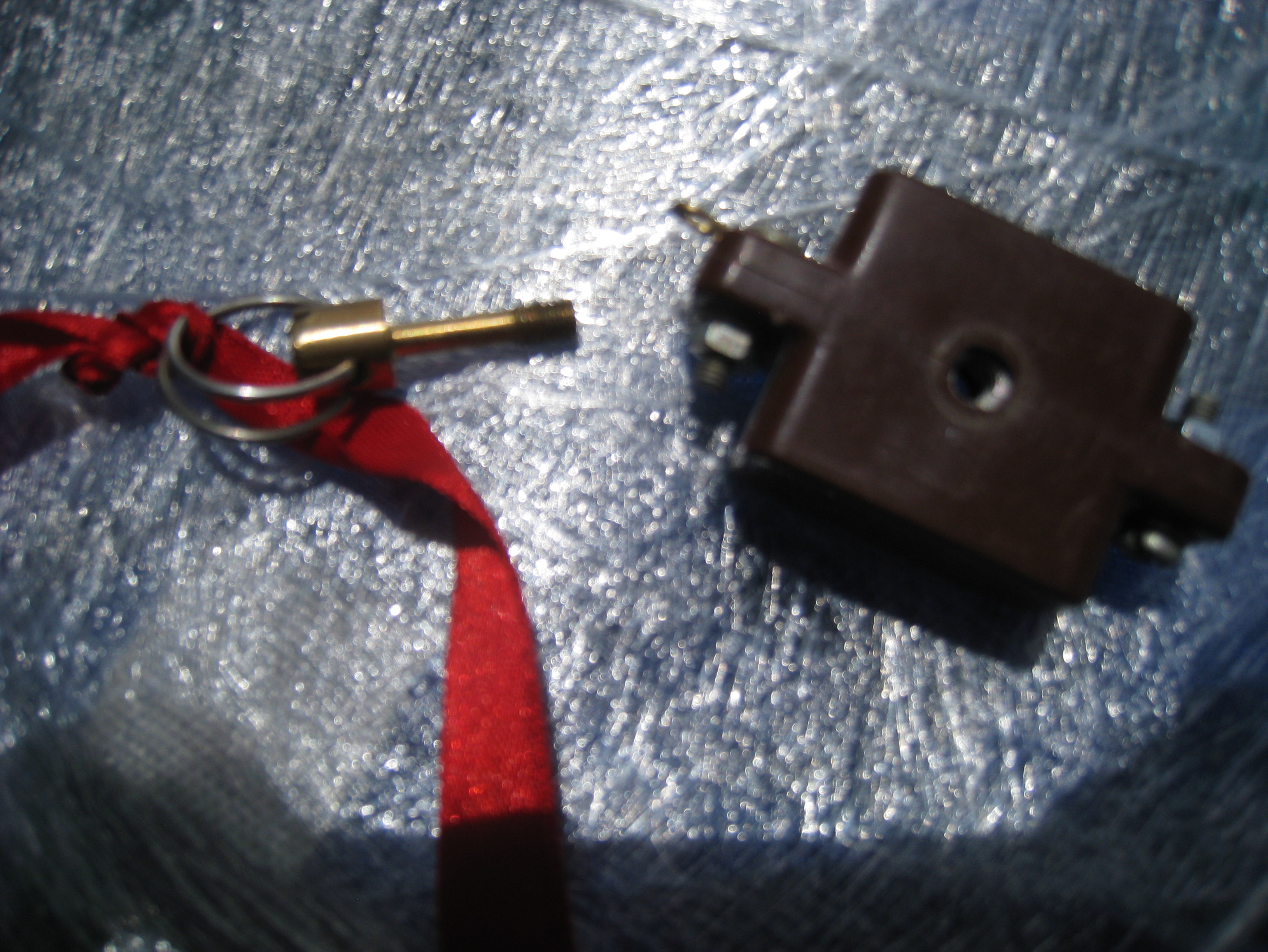 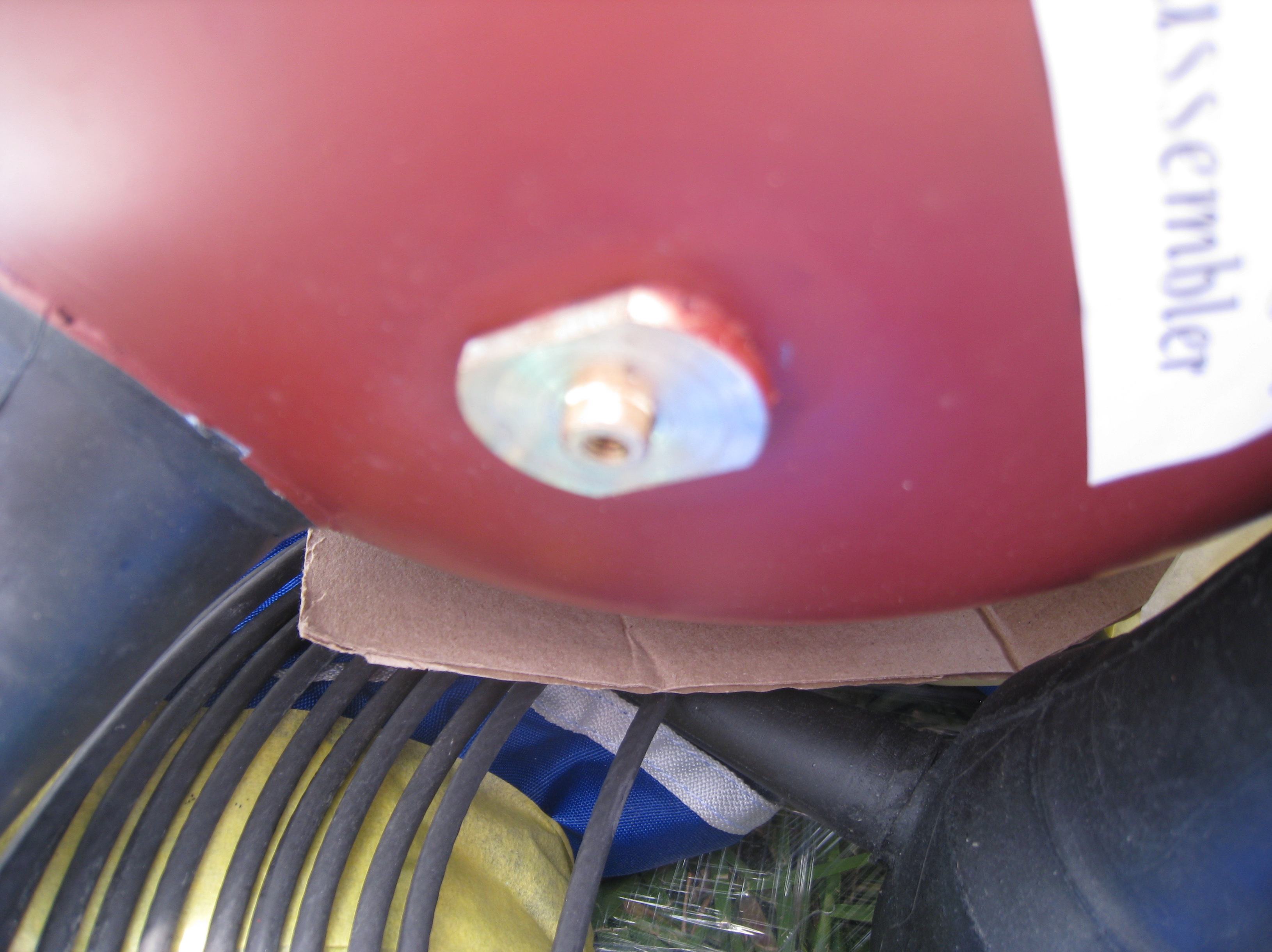 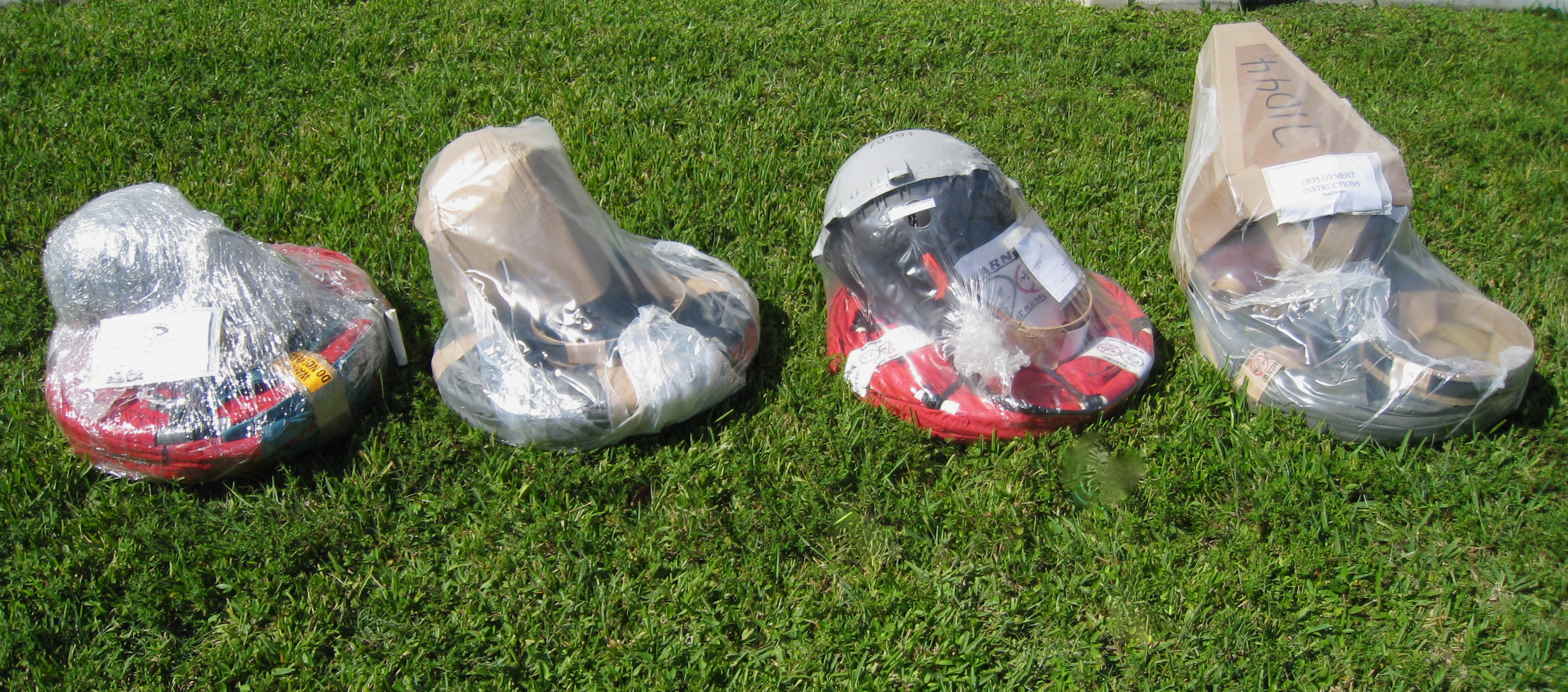 2009
2010
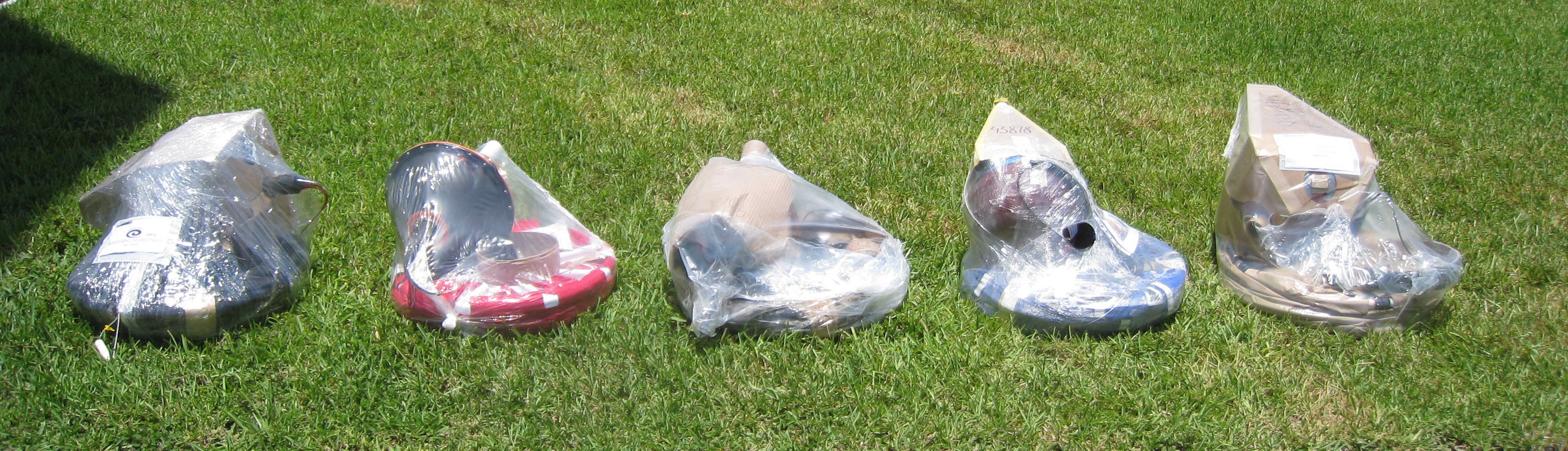 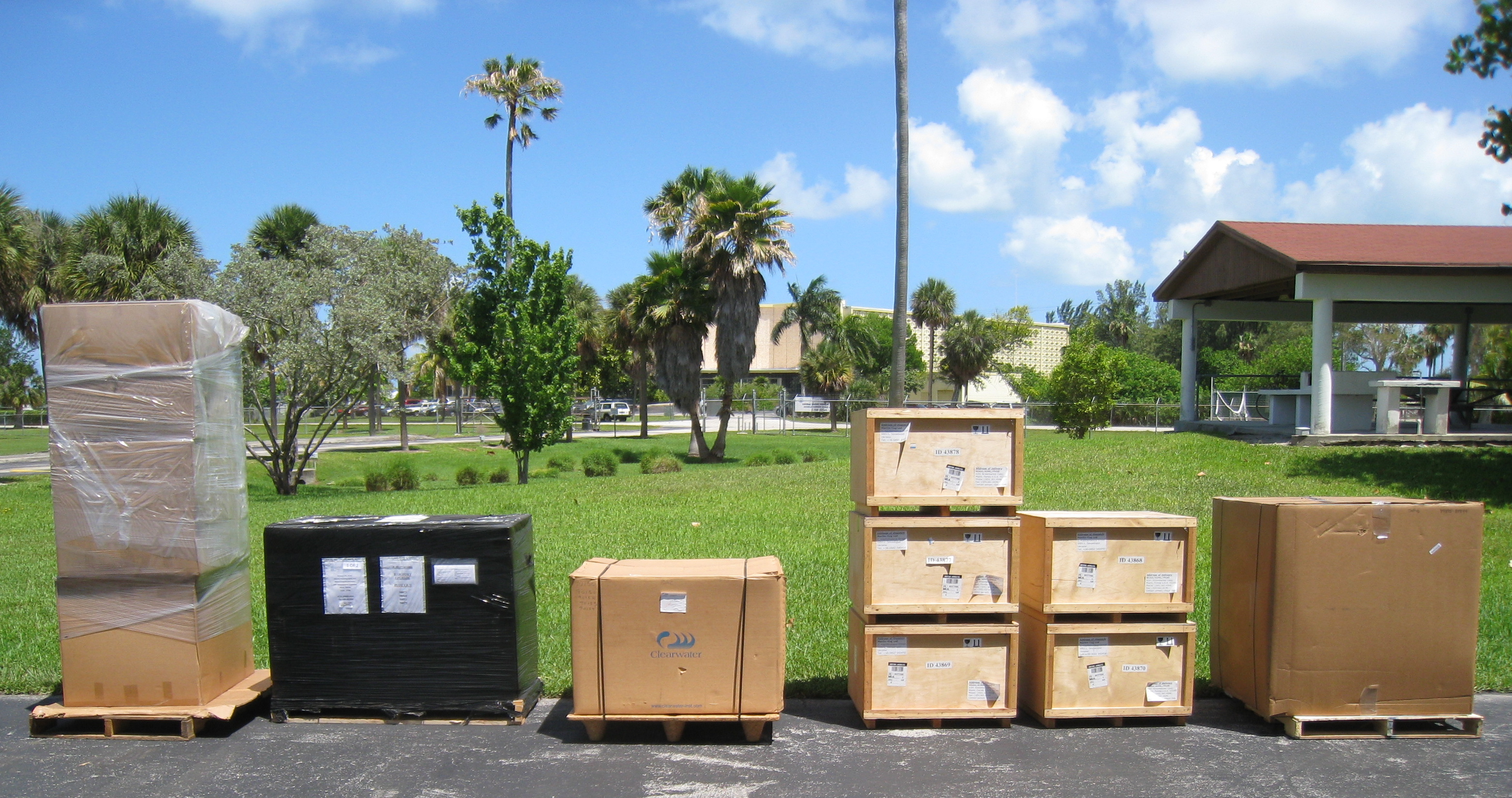 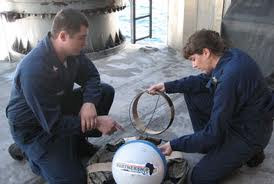 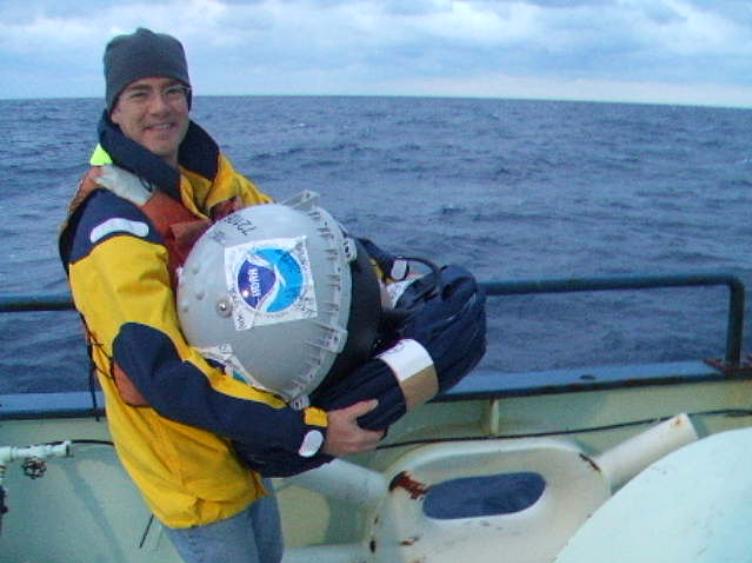 Thank 
You!
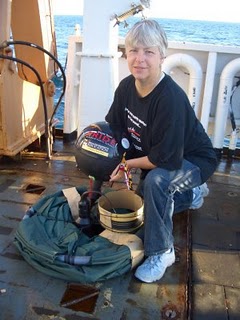 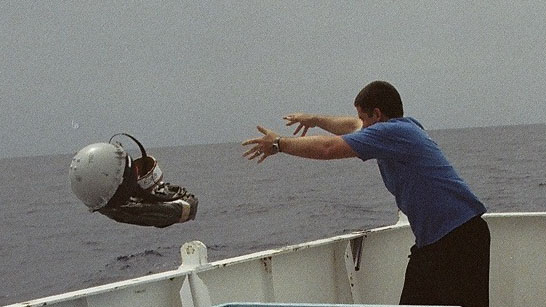 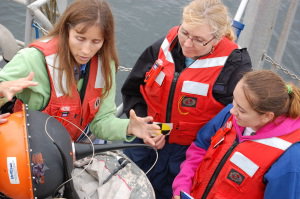 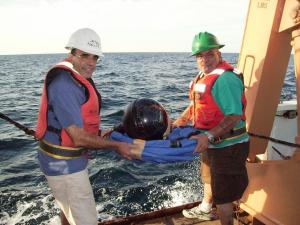